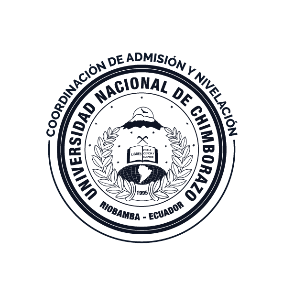 Universidad Nacional de Chimborazo Coordinación de Nivelación y Nivelación SALUD MORFOFISIOLOGÍAUNIDAD: NIVELES DE ORGANIZACIÓN ESTRUCTURAL  Lcda. Sandy paredes
NIVELES DE ORGANIZACIÓN ESTRUCTURAL Y SISTEMAS CORPORALES
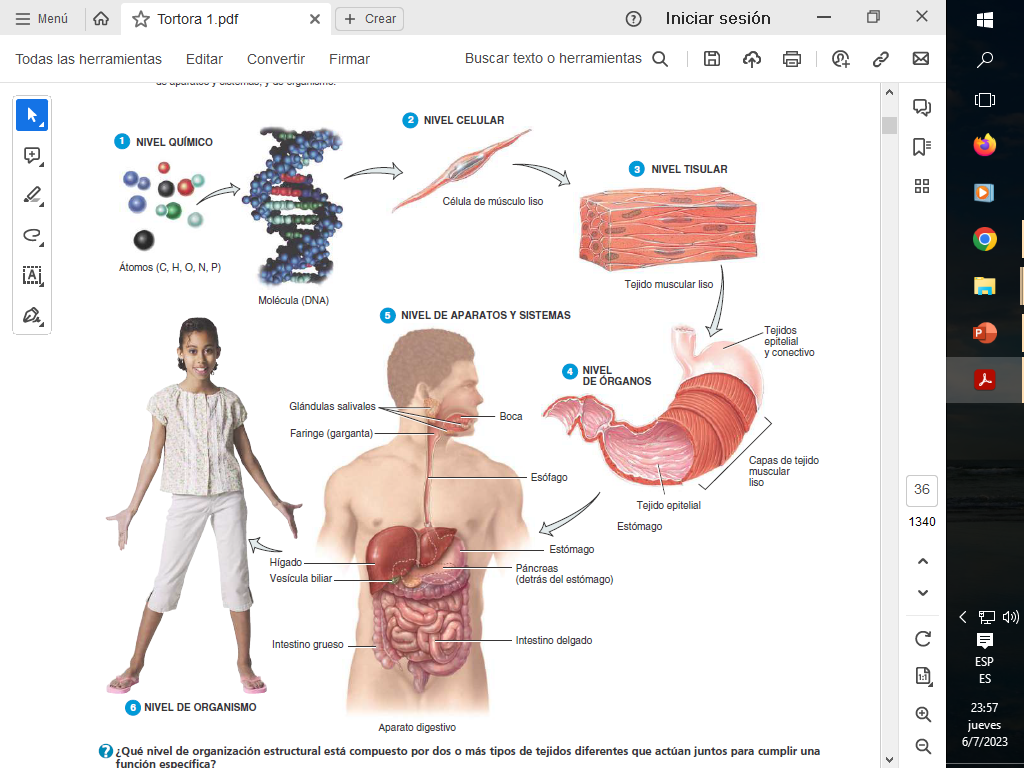 NIVEL QUÍMICO
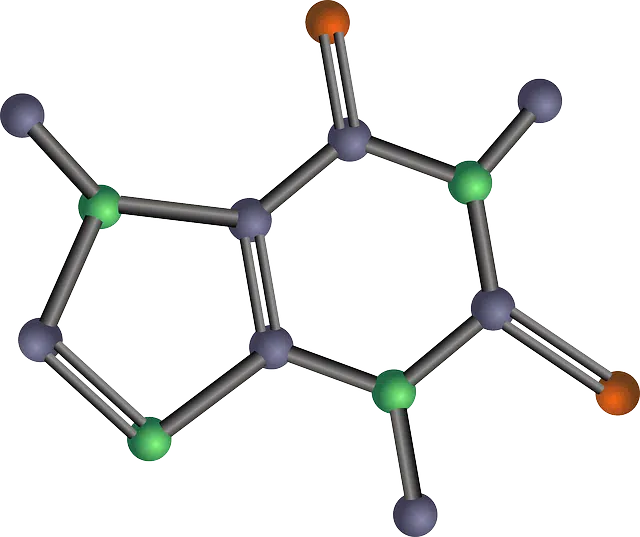 Molécula
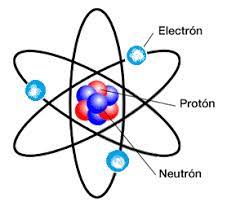 Átomo
NIVEL CELULAR
Células
Unidades estructurales y funcionales vivientes rodeadas por una membrana.
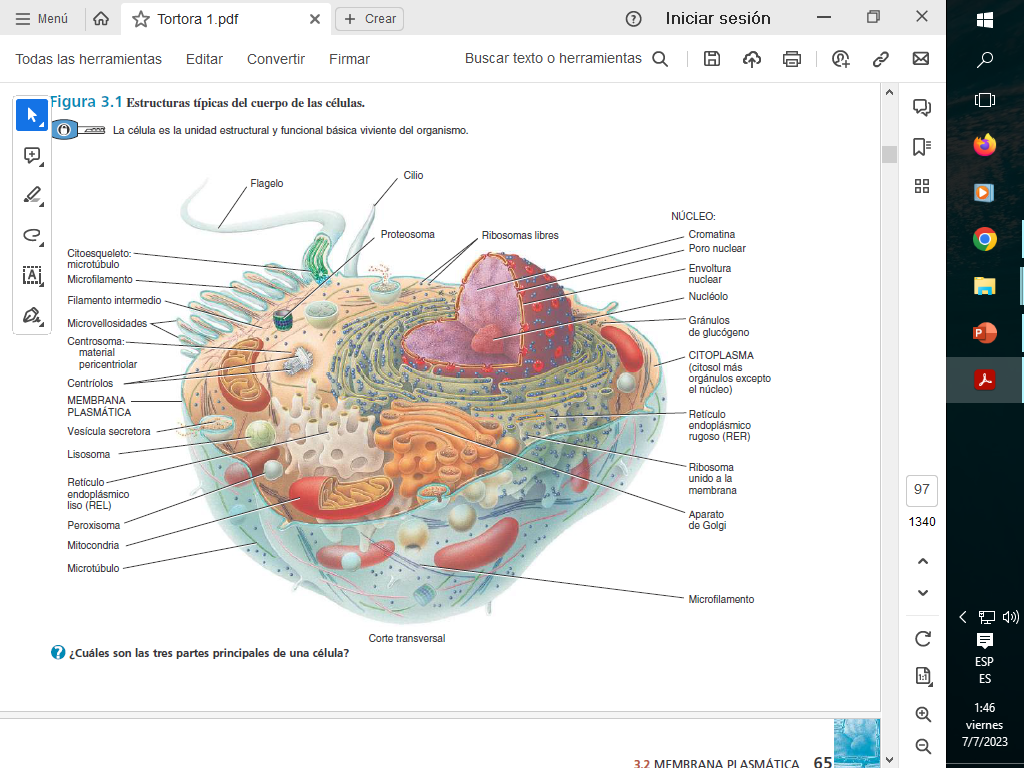 EL NIVEL TISULAR DE ORGANIZACIÓN
Una célula rara vez funciona como una unidad aislada en el organismo, sino que suele forman agrupaciones llamadas tejidos.
Los tejidos del organismo pueden clasificarse en cuatro tipos básicos de acuerdo con su función y su estructura
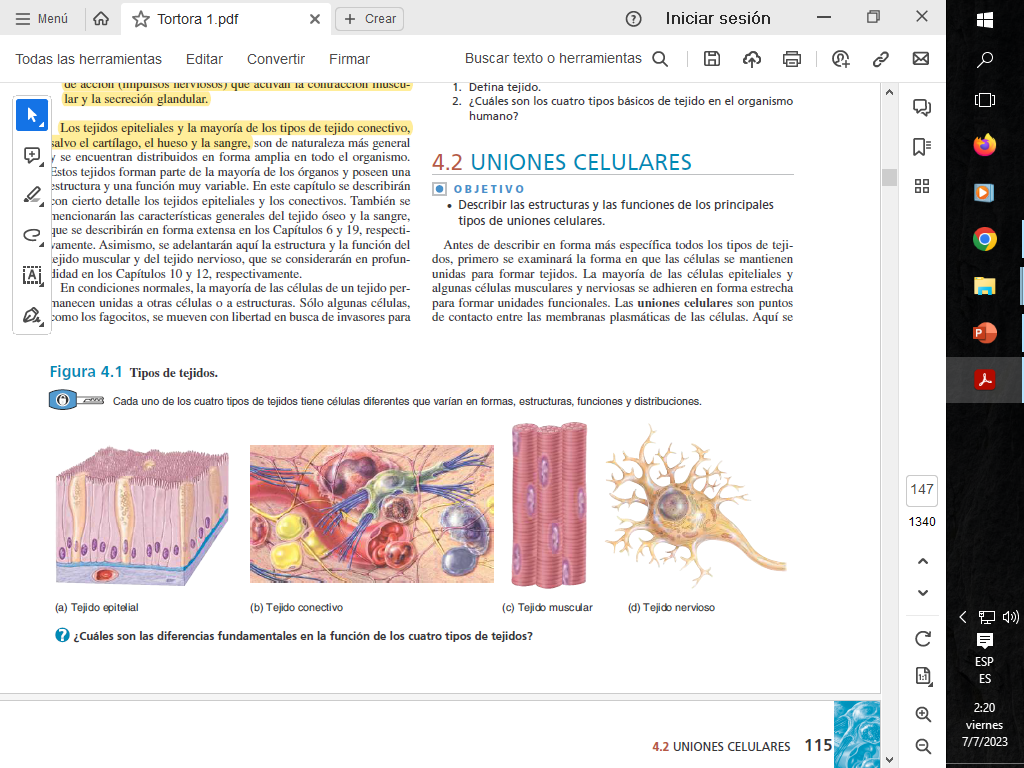 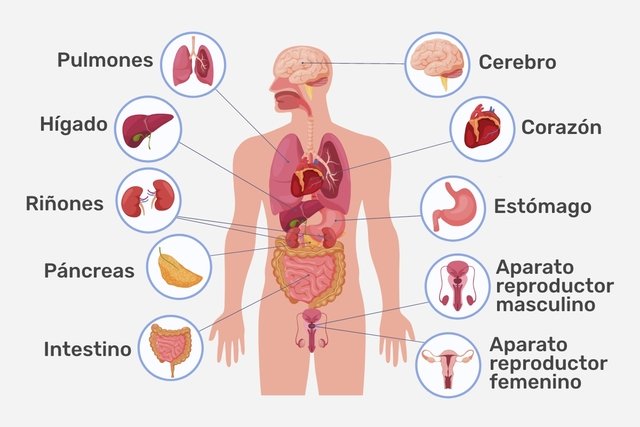 NIVEL DE ÓRGANOS.
NIVEL DE APARATOS Y SISTEMAS.
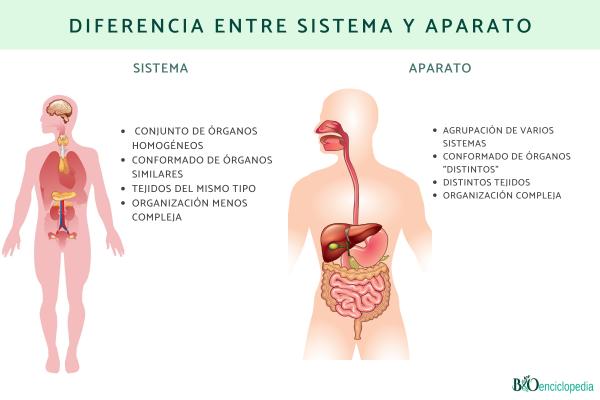 NIVEL DE ORGANISMO.
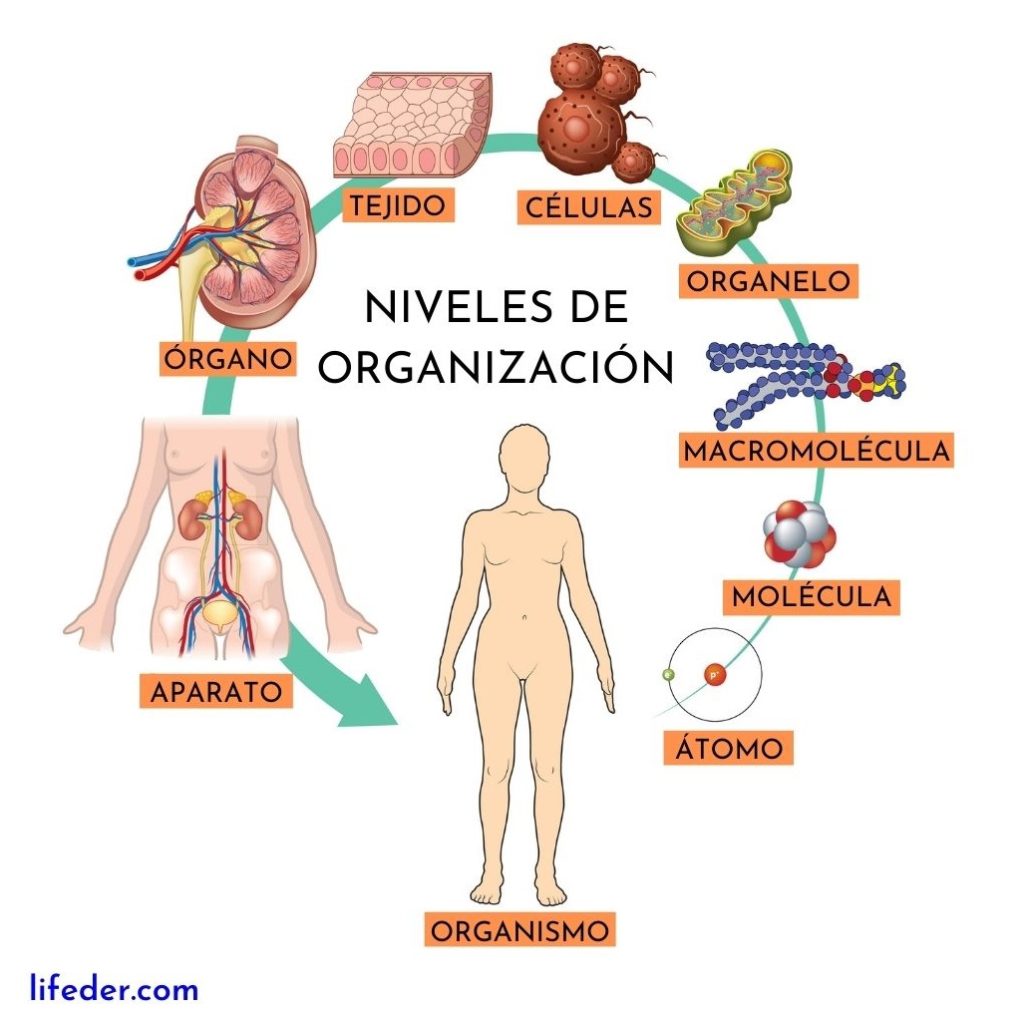 APARATOS Y SISTEMAS.
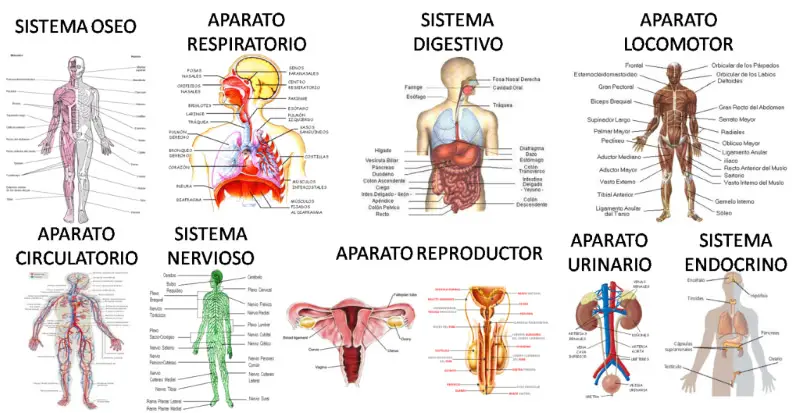 BIBLIOGRAFÍA
Anatomía humana descriptiva, topográfica y funcional Rouviére H. MASSON, S.A. 
Anatomía Humana Latarjet Michel Médica Panamericana 
Principios de anatomía y fisiología Tortora Gerard J. Editorial Médica Panamericana